Проектная технология в условиях детского сада.
Технология педагогического проектирования.В чем особенность?Этапы реализации технологии.Как спланировать и реализовать?Четкие планы.Рассмотрение каждого этапа на примере реальных дошкольных проектов.
Структура ДЕЯТЕЛЬНОСТИ
Условия
Действия
Потребность
Цель
Мотив
Метод проектов – это способ достижения дидактической цели посредством детальной разработки проблемы (её технологизации), которая должна завершиться вполне реальным, осязаемым практическим результатом, оформленным тем или иным образом.
Этапы реализации проекта:
1. Постановка проблемы.2. Определение цели деятельности.3. Конкретный замысел.4. Планирование.5. Реализация проекта.6. Анализ результатов и презентация.
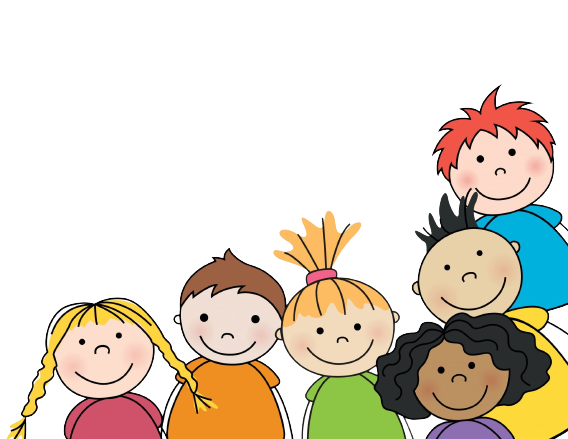 Первый этап. Постановка проблемы
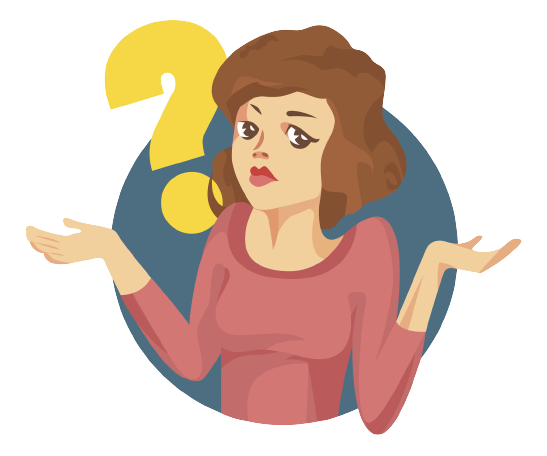 От педагога
От детей
Постановка проблемы и определение цели деятельности.
Второй этап. Определение цели деятельности.
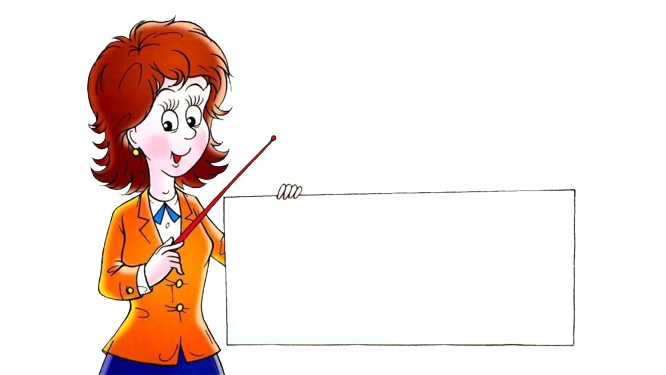 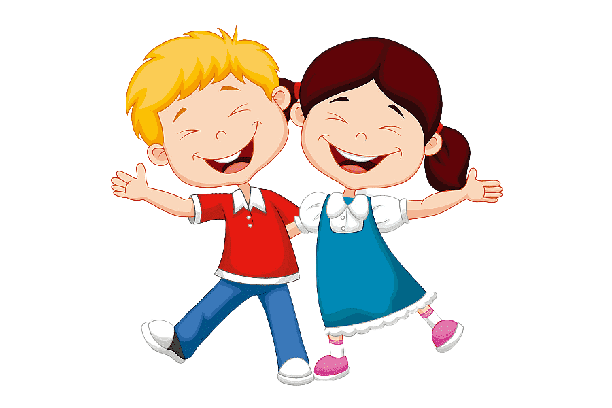 Для детей
Для педагога
Третий этап. Конкретный замысел.
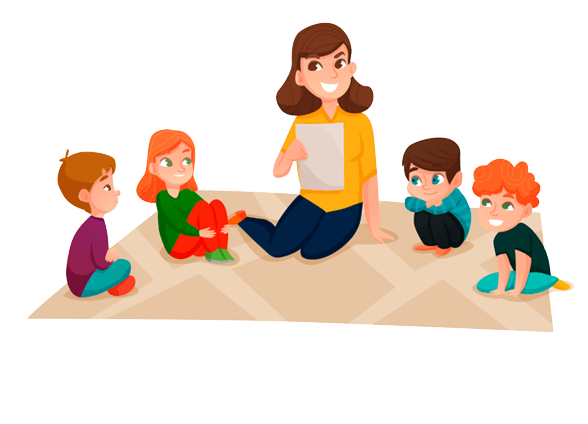 Что делают дети?
Что делает педагог?
Организует мозговой штурм: как будем добиваться поставленной детьми цели?Каким путем пойдем?
Предлагают разные варианты, вплоть до нестандартных.
Помогают фиксировать ответы.
Фиксирует ответы детей.
Совместное обсуждение и принятие конкретного решения.
Конкретный замысел.
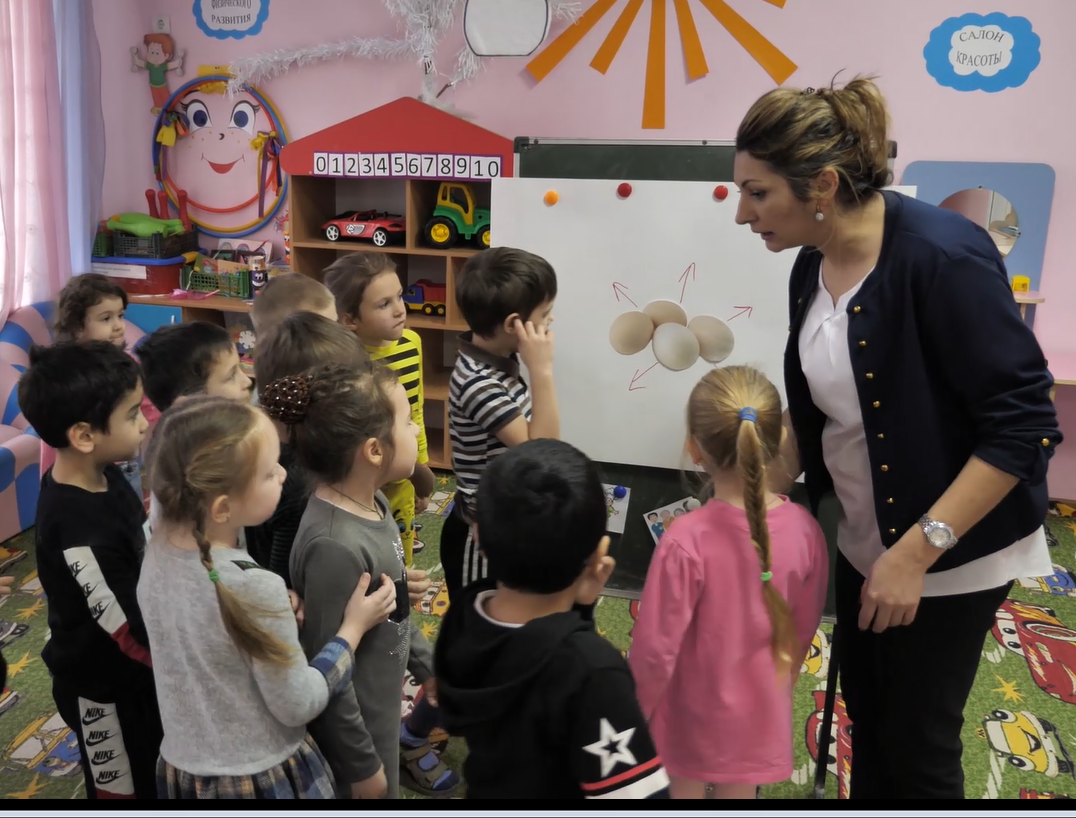 Четвертый этап. Планирование.
2 этап
Видим цель.
2 этап
3 этап
Знаем каким будет результат.
4 этап
Как достичь результата?
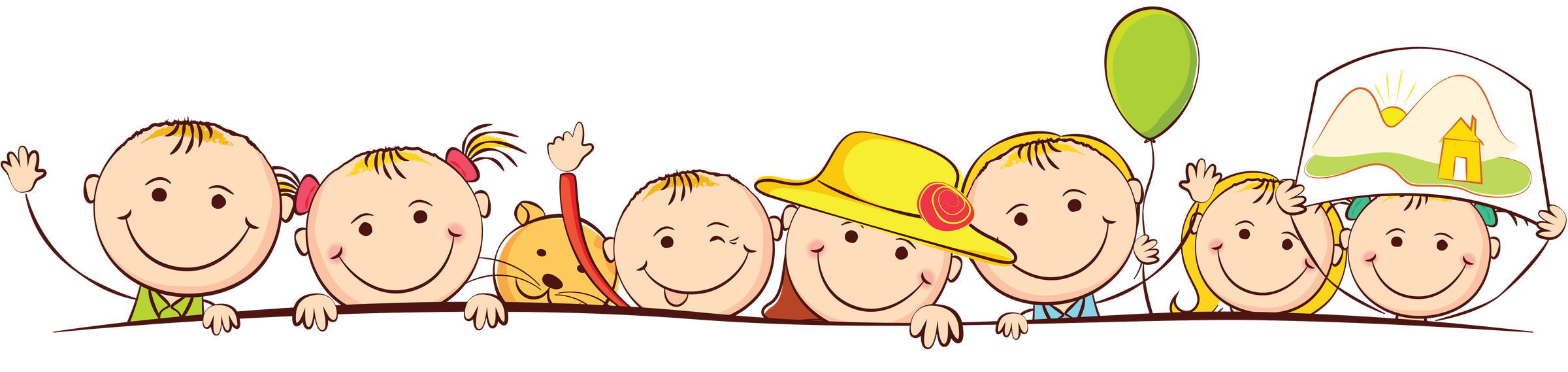 Планирование.
Пятый этап. Реализация проекта и постоянная рефлексия.
- пошаговая реализация 4 этапа;
- когда проводить: утренний круг, занятия, элементы дома;
- отмечаем в таблице, что шаг выполнен;
- возможны внесения и изменения в план.
Реализация проекта.
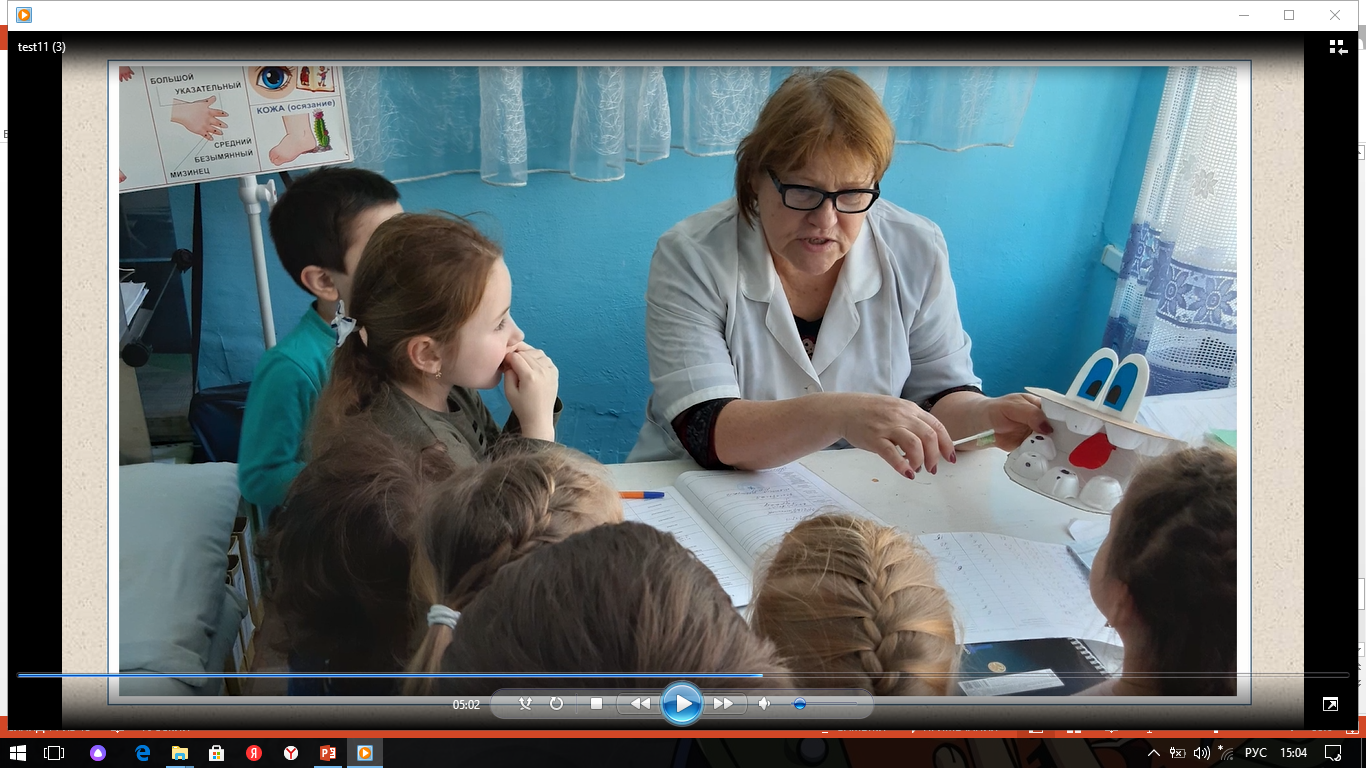 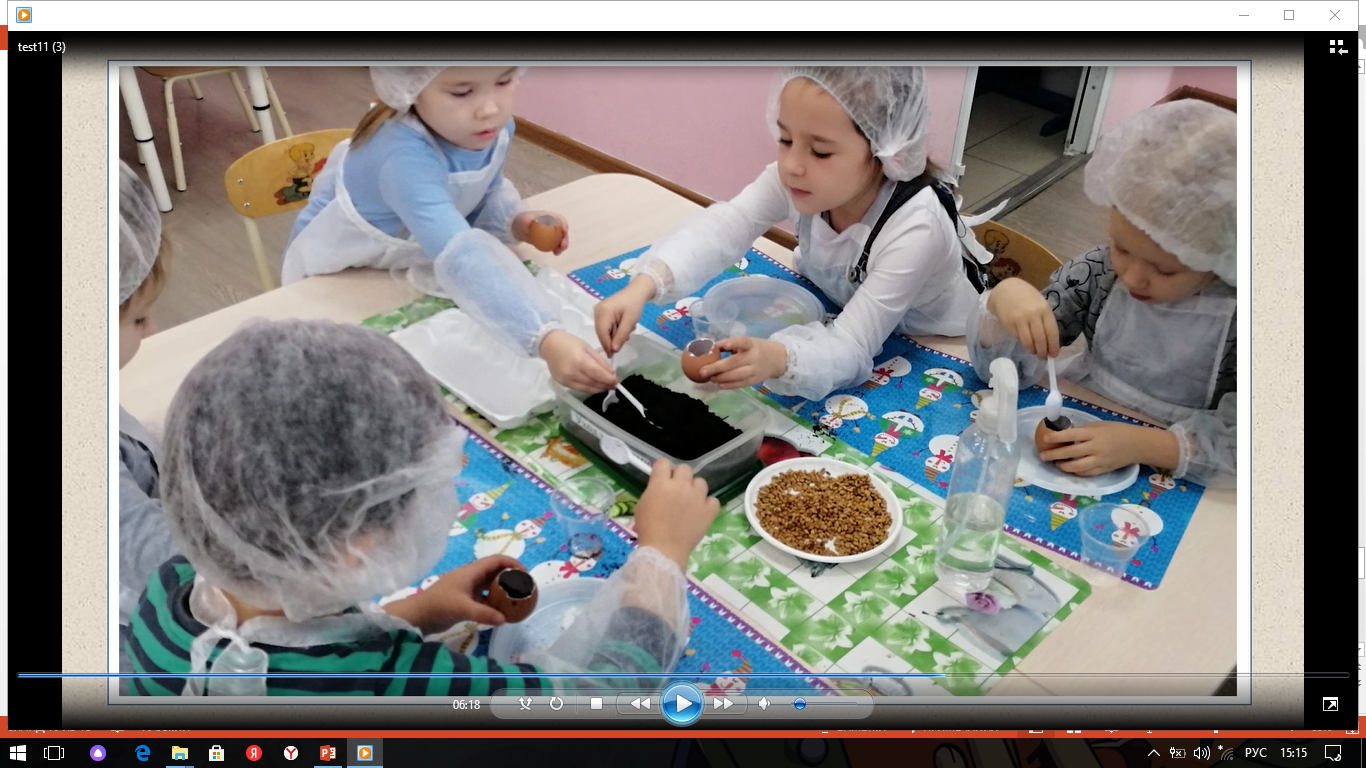 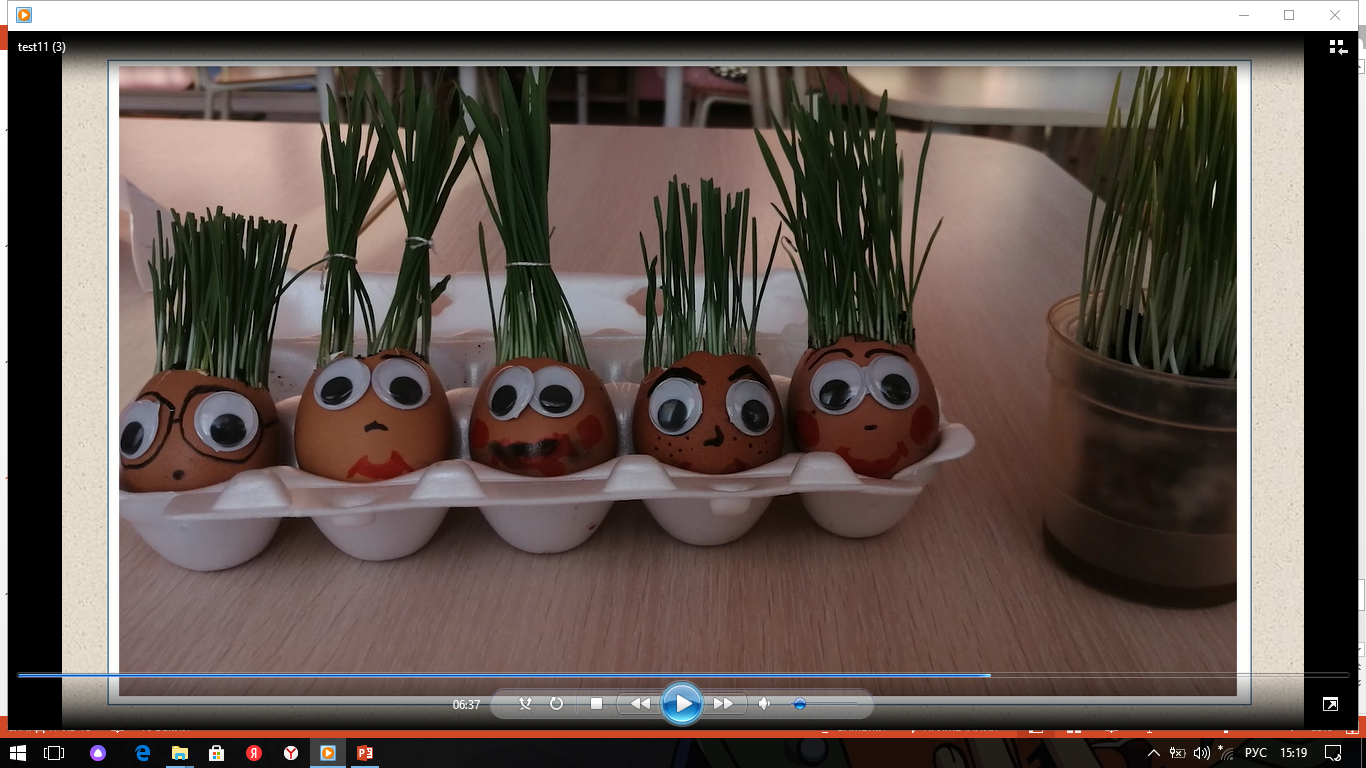 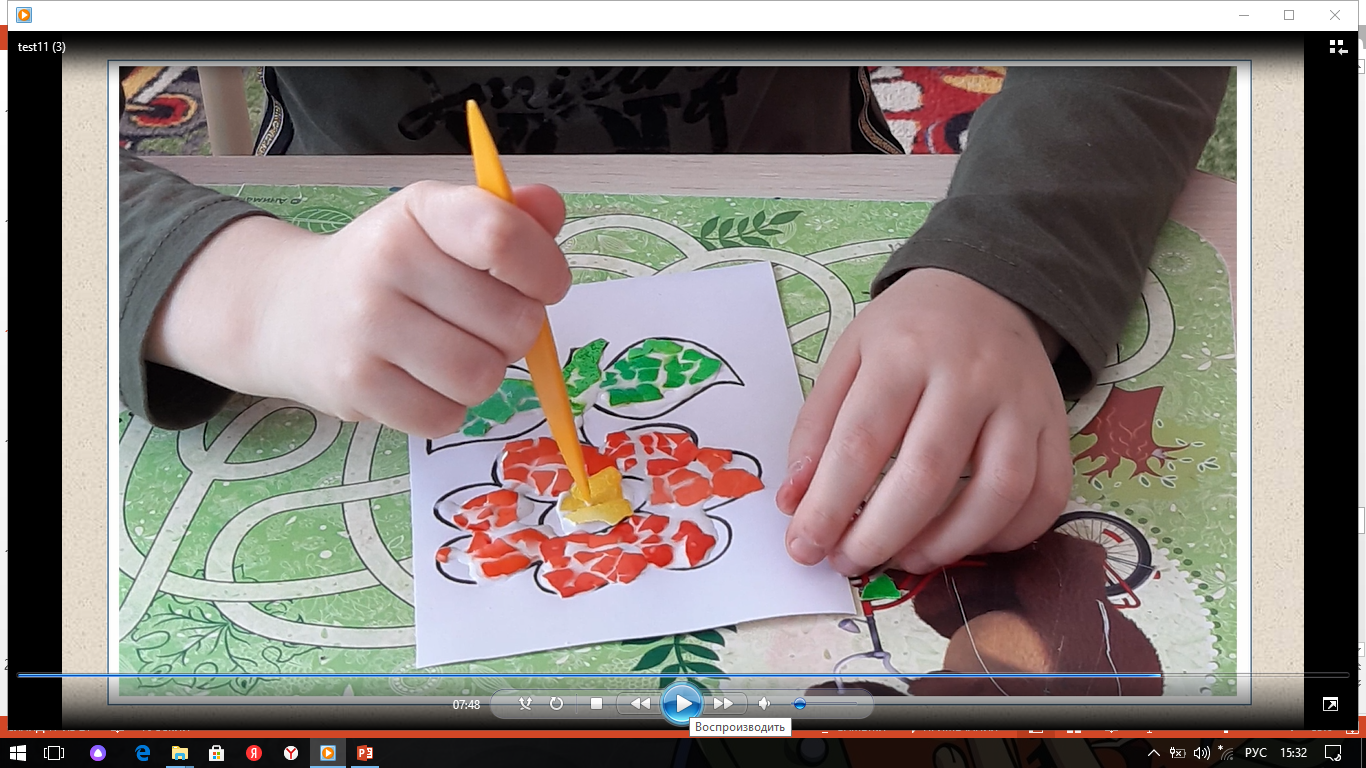 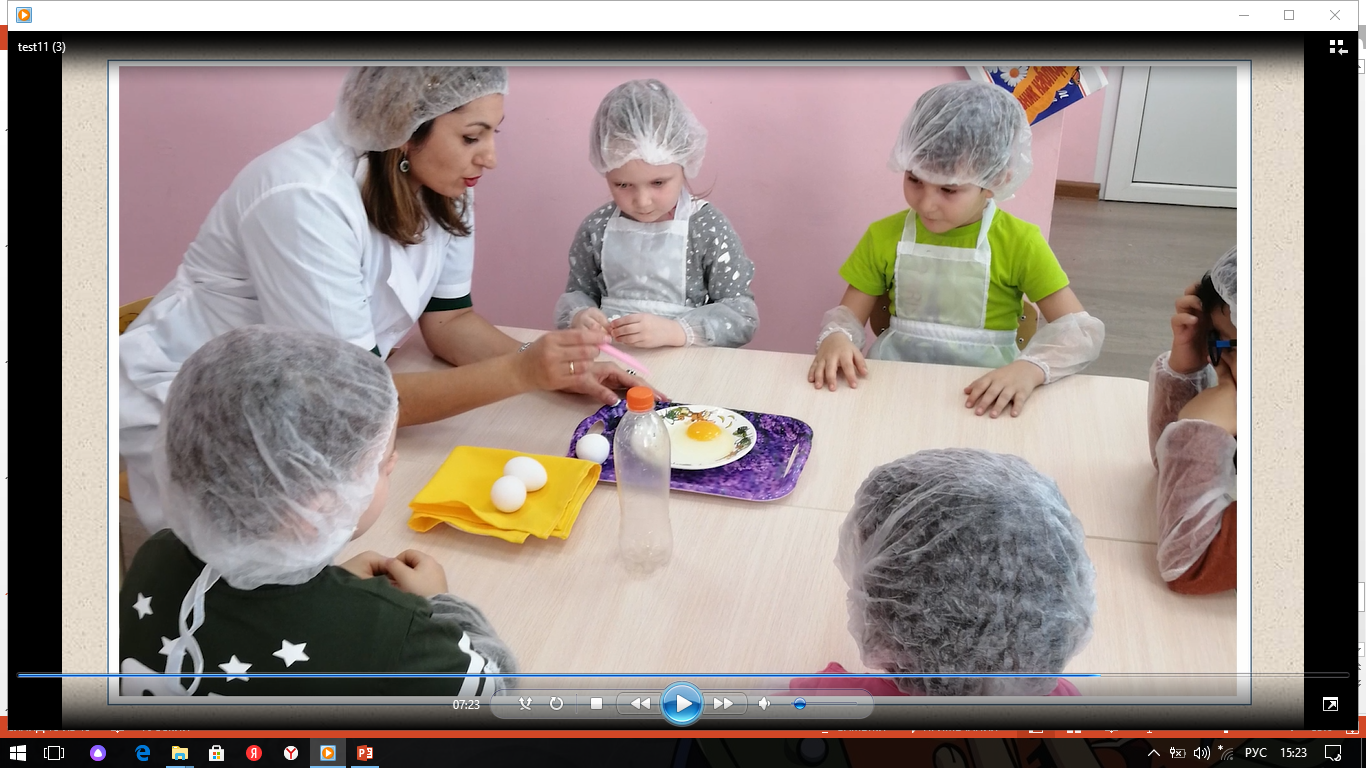 Фиксация результатов.
Отмечаем на схеме, что пункт выполнен.
Шестой этап.Анализ результатов и презентация.
Все шаги пройдены
Обсуждения
Продукт (результат) готов
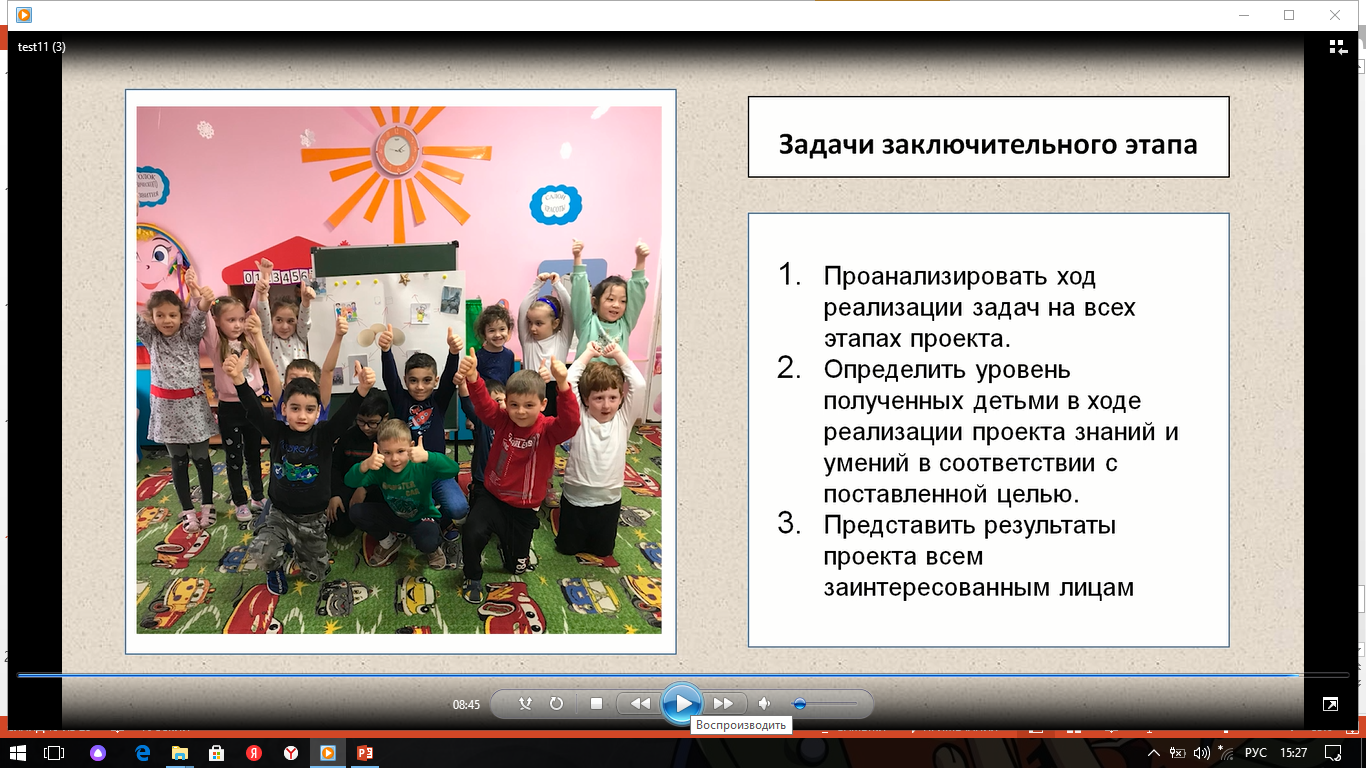 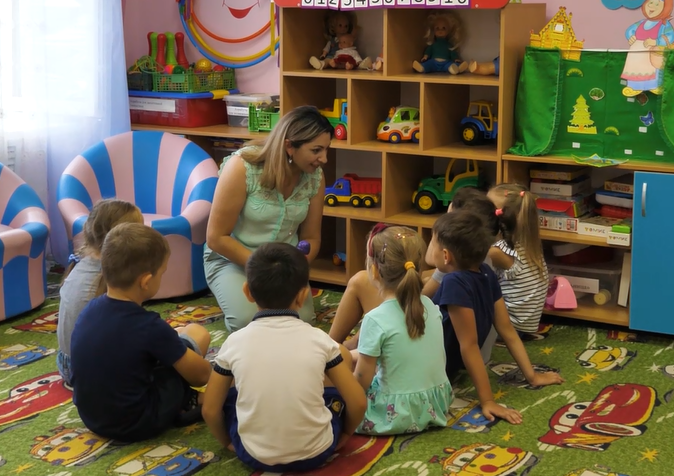 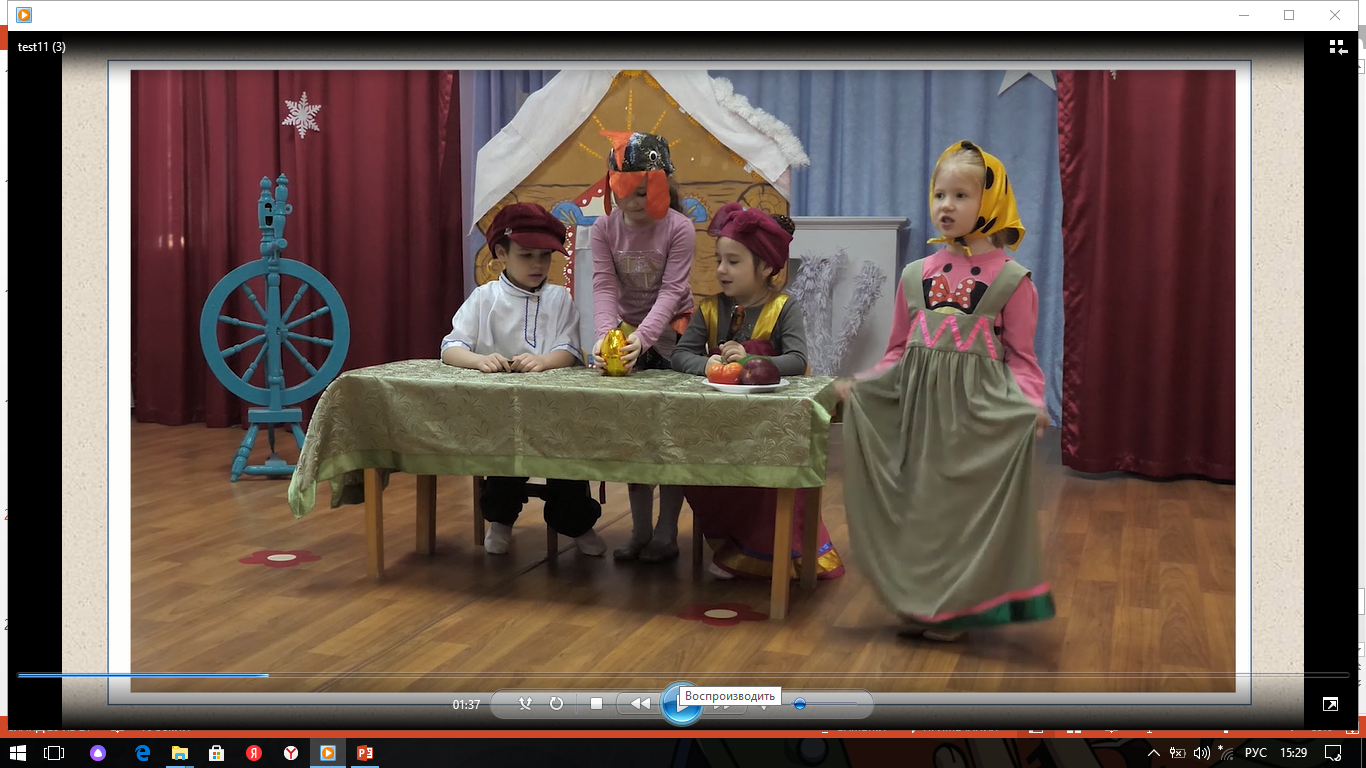